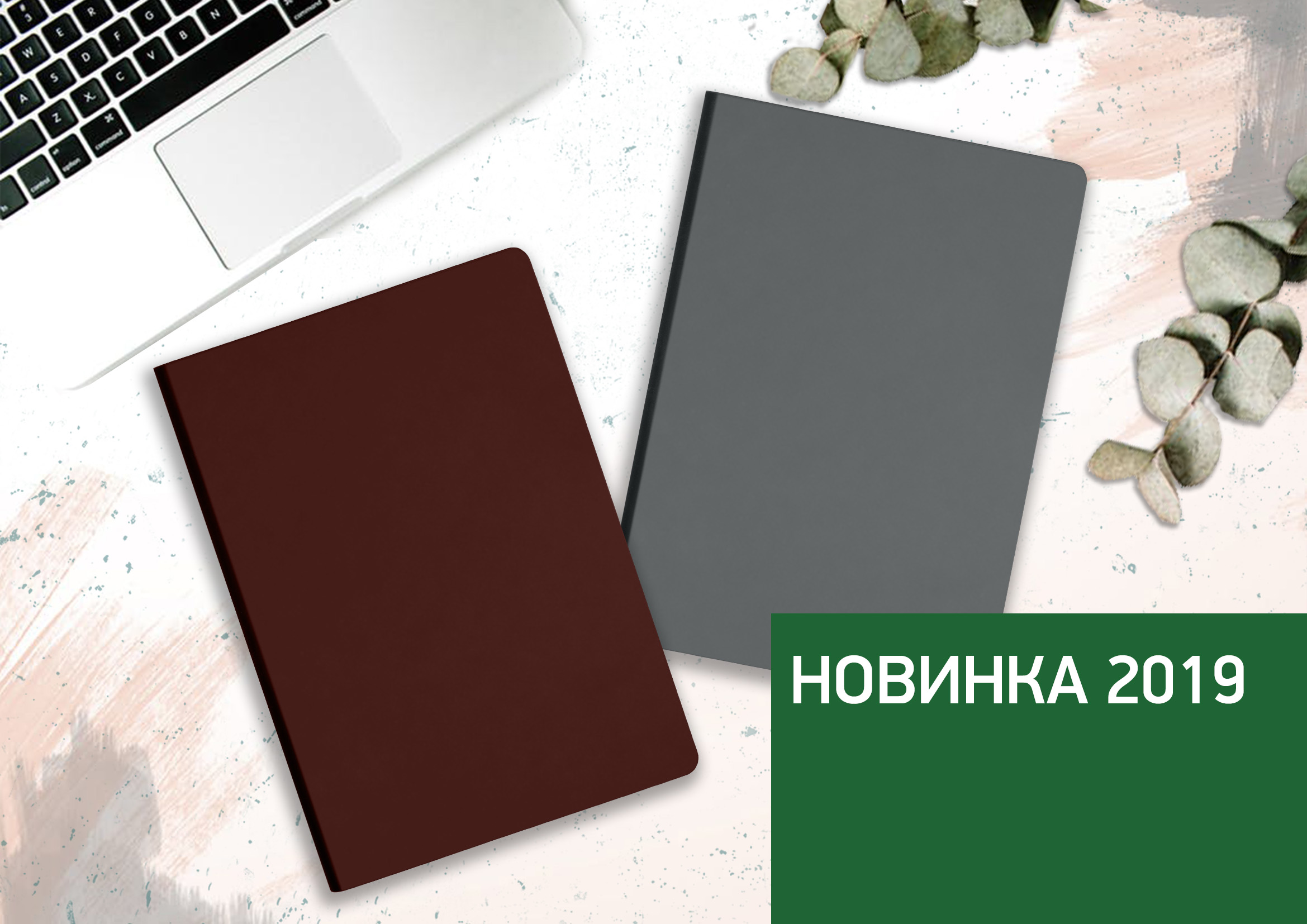 Spark
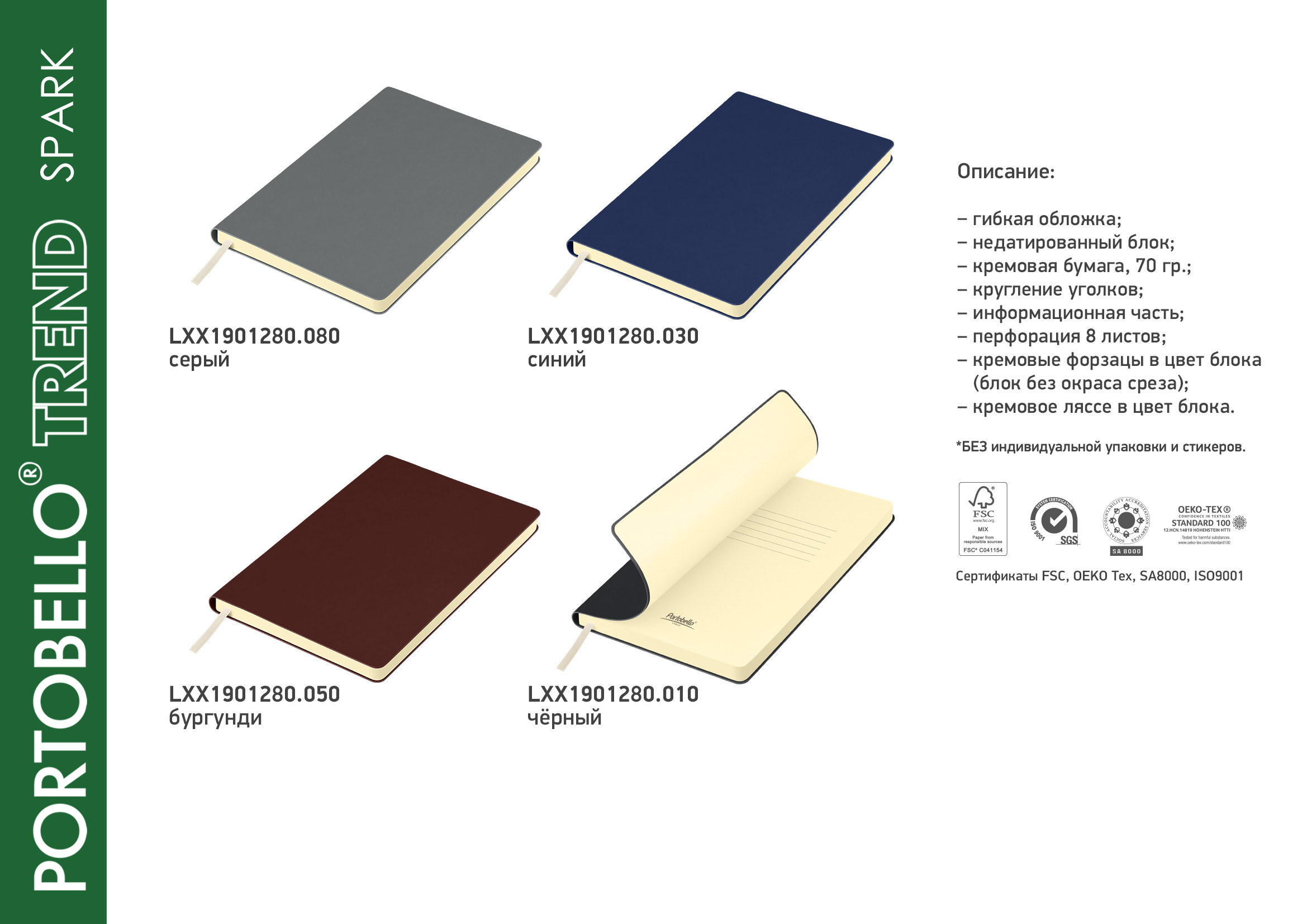 Коллекция Spark - материал обложки софт тач (Alpha). 
Необычайно приятная бархатистая фактура.
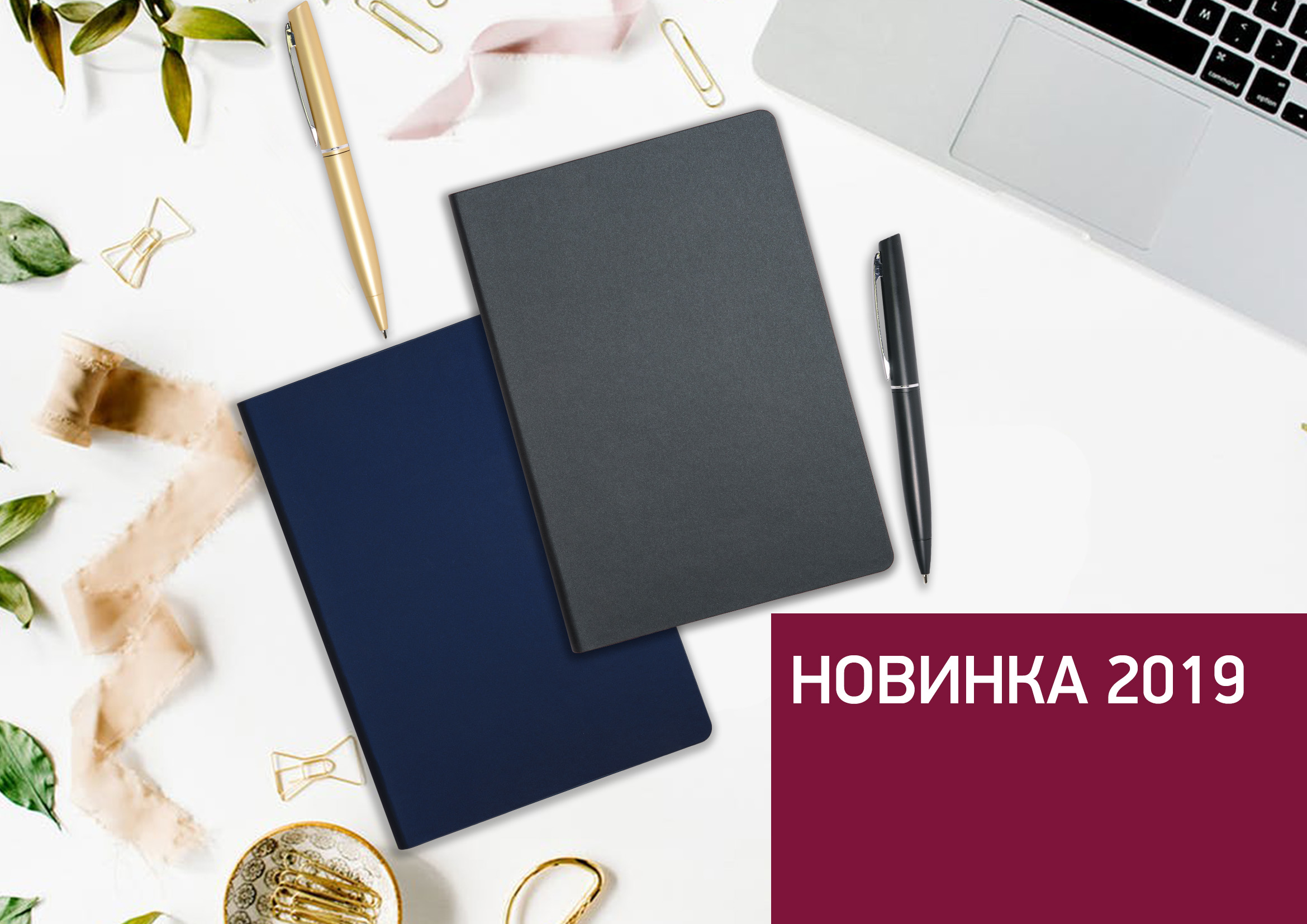 Star
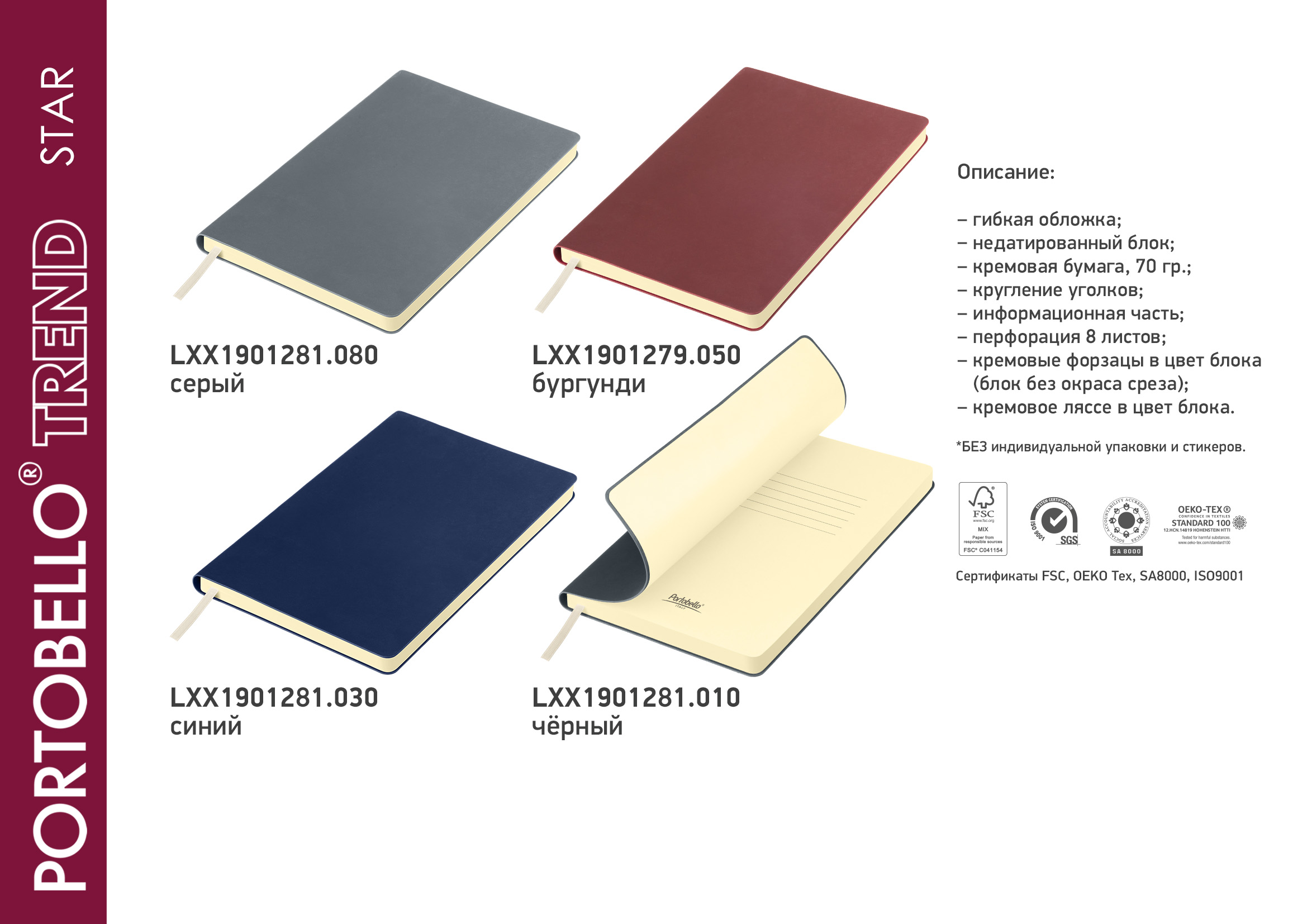 Коллекция Star - материал обложки софт тач. Необычайно приятная шелковая фактура. 
В коллекции 4 цвета, 3 из которых (синий, бордовый и серый) являются эксклюзивными для Портобелло 
и не имеют аналогов.